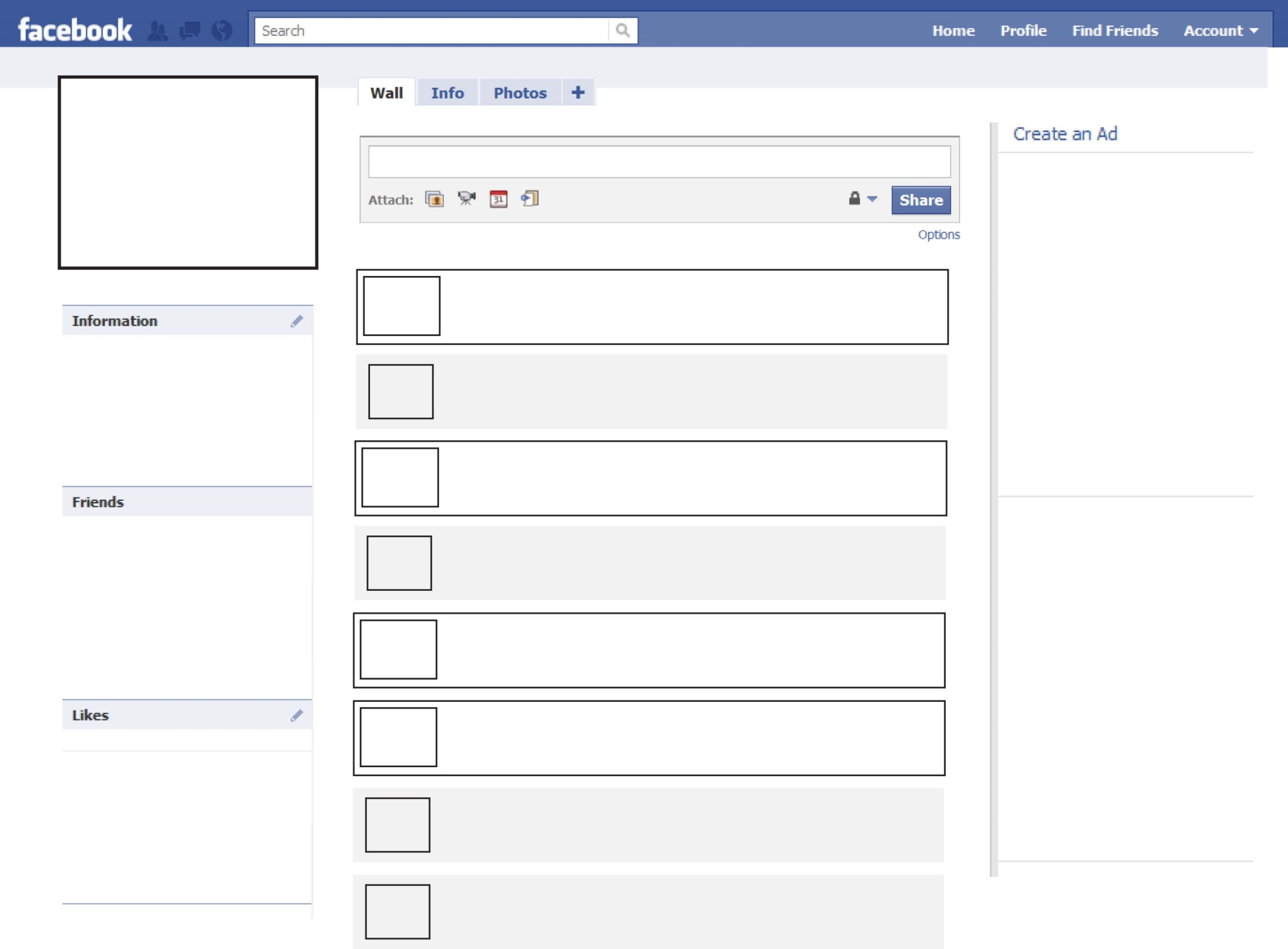 Type next wall post here (This one needs to be about the invasion of Poland)
Place propaganda from this country here.
**Remove this text box before adding pictures.
Name of country
Type status update here (Event 4)
Place political leadership/type of government here.
Type friend’s comment here
Place paragraph of how you got into WWII here.
Type status update here (Event 3)
Place likely friends’ pictures here.
**Remove this text box before adding pictures.
Type friend’s comment here
Type status update here (Event 2)
Type status update here (Event 1)
Place possible likes here.
Type friend’s comment here
Type friend’s comment here
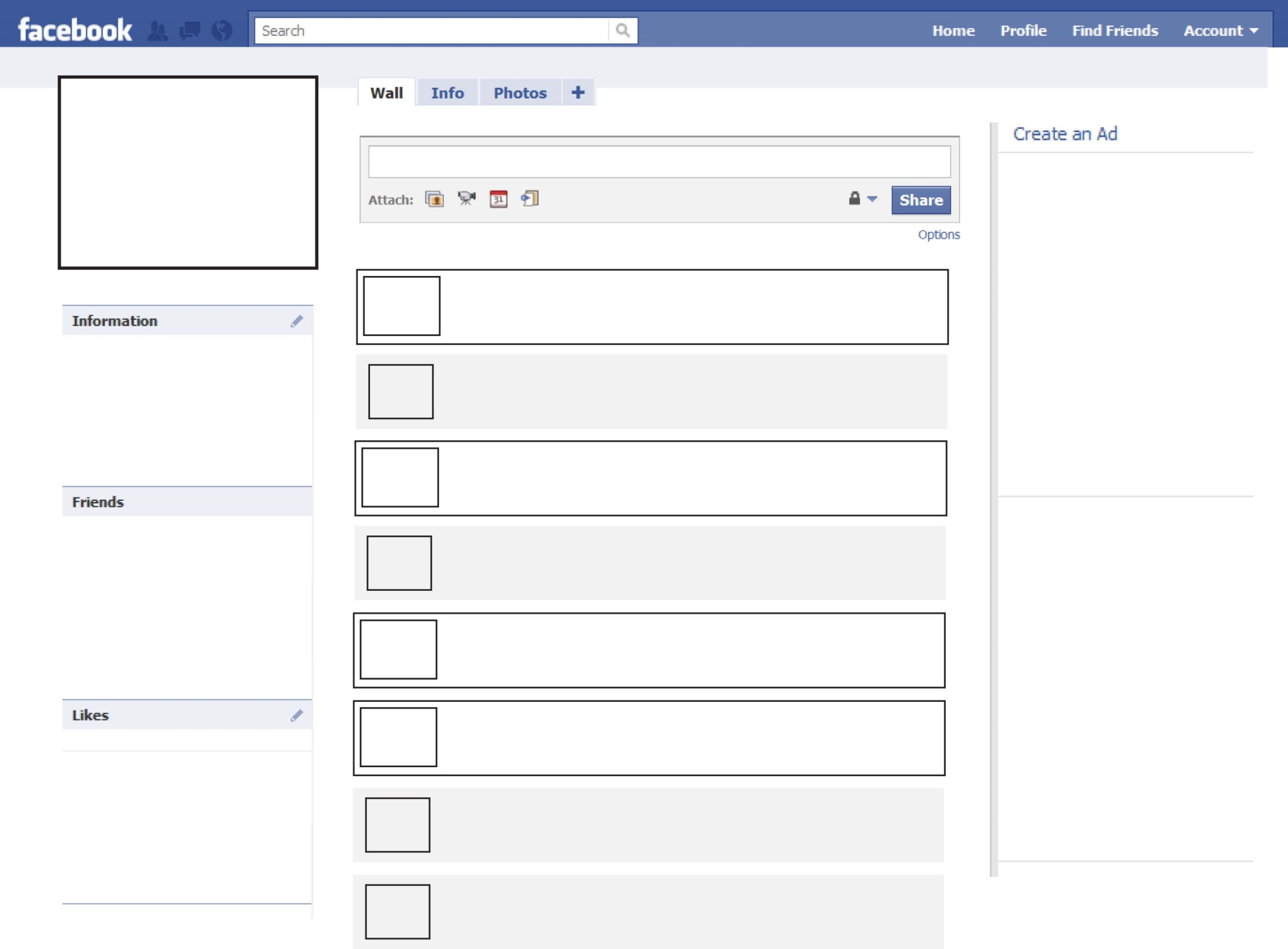 Type next wall post here (This one needs to be about the invasion of Poland)
Place propaganda from this country here.
**Remove this text box before adding pictures.
Name of country
Type status update here (Event 4)
Place political leadership/type of government here.
Type friend’s comment here
Place paragraph of how you got into WWII here.
Type status update here (Event 3)
Place likely friends’ pictures here.
**Remove this text box before adding pictures.
Type friend’s comment here
Type status update here (Event 2)
Type status update here (Event 1)
Place possible likes here.
Type friend’s comment here
Type friend’s comment here